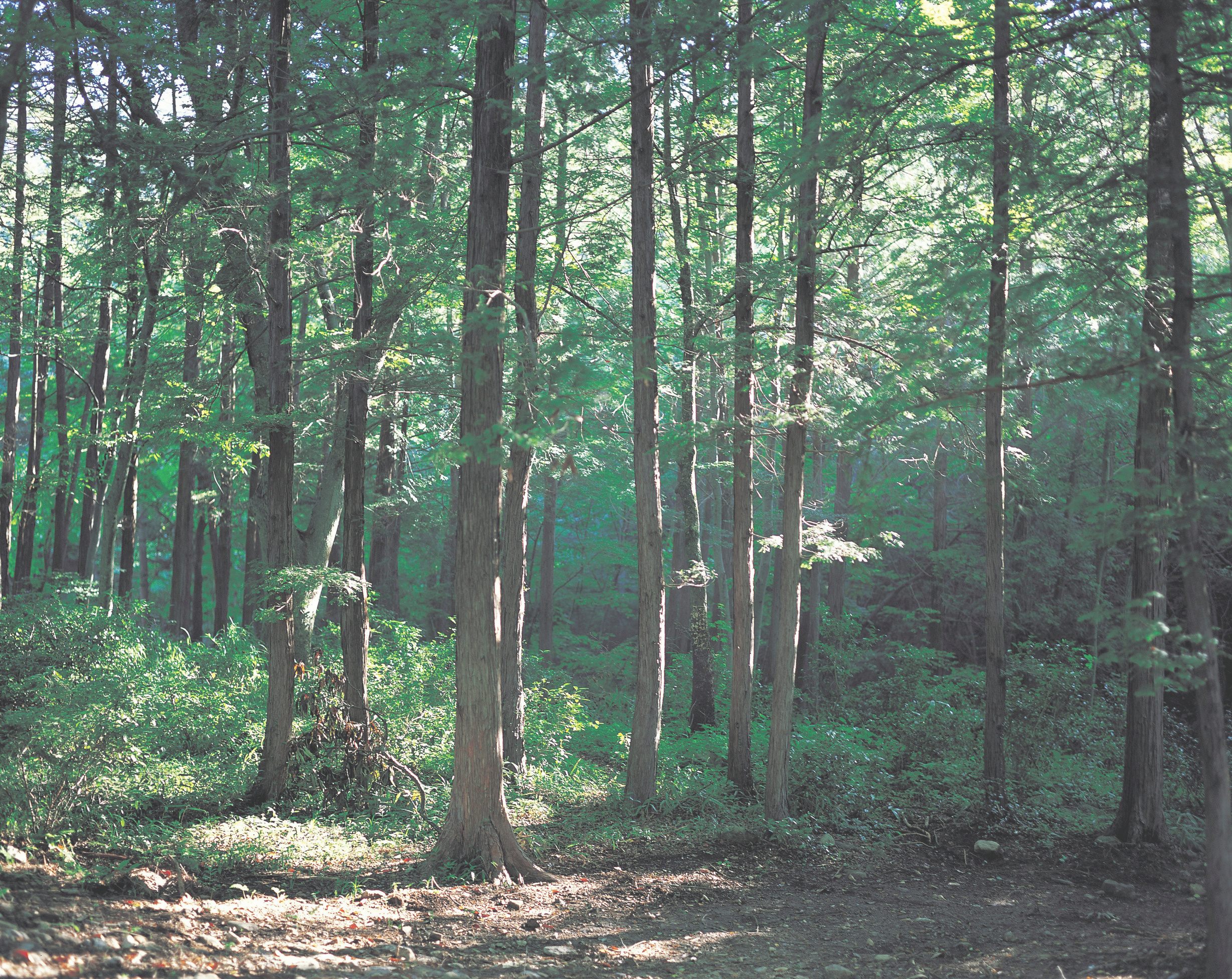 2023 ARIZONA NASA SPACE GRANT STATEWIDE SYMPOSIUM
USFWS INFO-SHEETS
Sofia Delgado
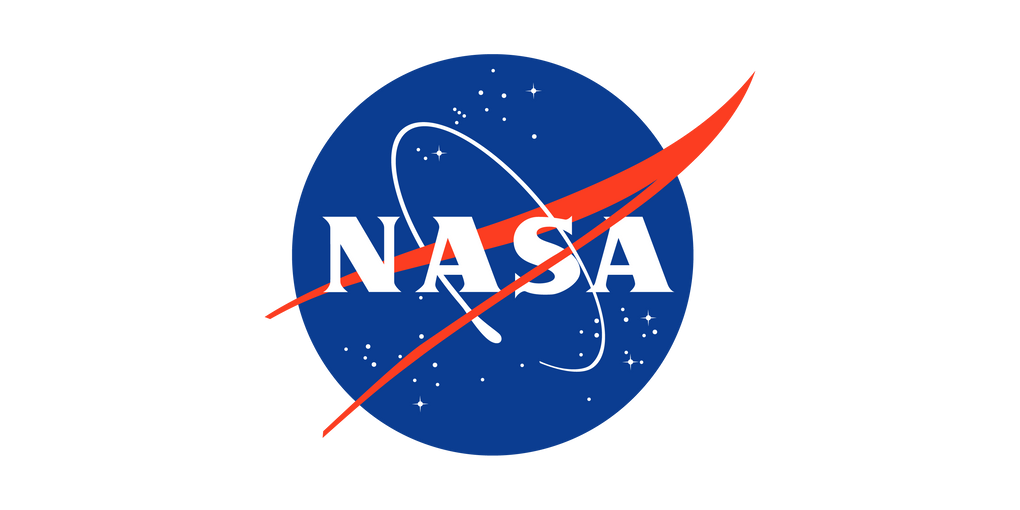 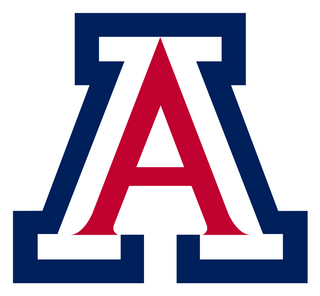 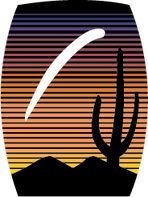 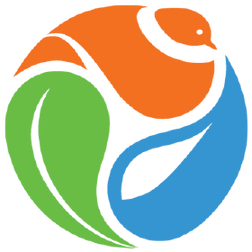 National Phenology Network
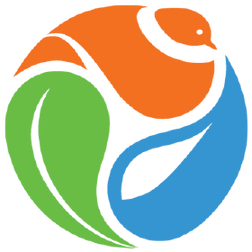 Phenology: the timing of seasonal events of plants and animals. It includes things like when plants leaf out and flower, when birds migrate, and when insects emerge.
 used to understand climate change impacts on plants and animals, and useful for management and decision making
- The USA-NPN was established in 2007 to be a network for phenology data collection, storage, and sharing. The USA-NPN works with agencies including the US Fish and Wildlife Service to make sure they have the phenology data they need to meet their mission to conserve wildlife and their habitats.
AN OVERVIEW
Goals For This Project
Summarizing phenological changes that have already been documented on priority species and ecosystems for each USFWS region
Translating the information into accessible language and visuals to assist managers to understand the shifts already occurring
A WONDERFUL HOBBY
Goals For This Project
Info sheets will include:  
projected climate changes, and how these changes may impact priority species and ecosystems
ongoing phenology research or projects in the region
USA-NPN data and data products that are relevant to the region
A WONDERFUL HOBBY
Audience
Staff are tasked with conserving and protecting wildlife and their habitats, often focusing on particular priority species and ecosystems at individual National Wildlife Refuges. 
Management of these species is made more difficult under changing climate conditions. Climate projections are often vague and do not help refuges
A WONDERFUL HOBBY
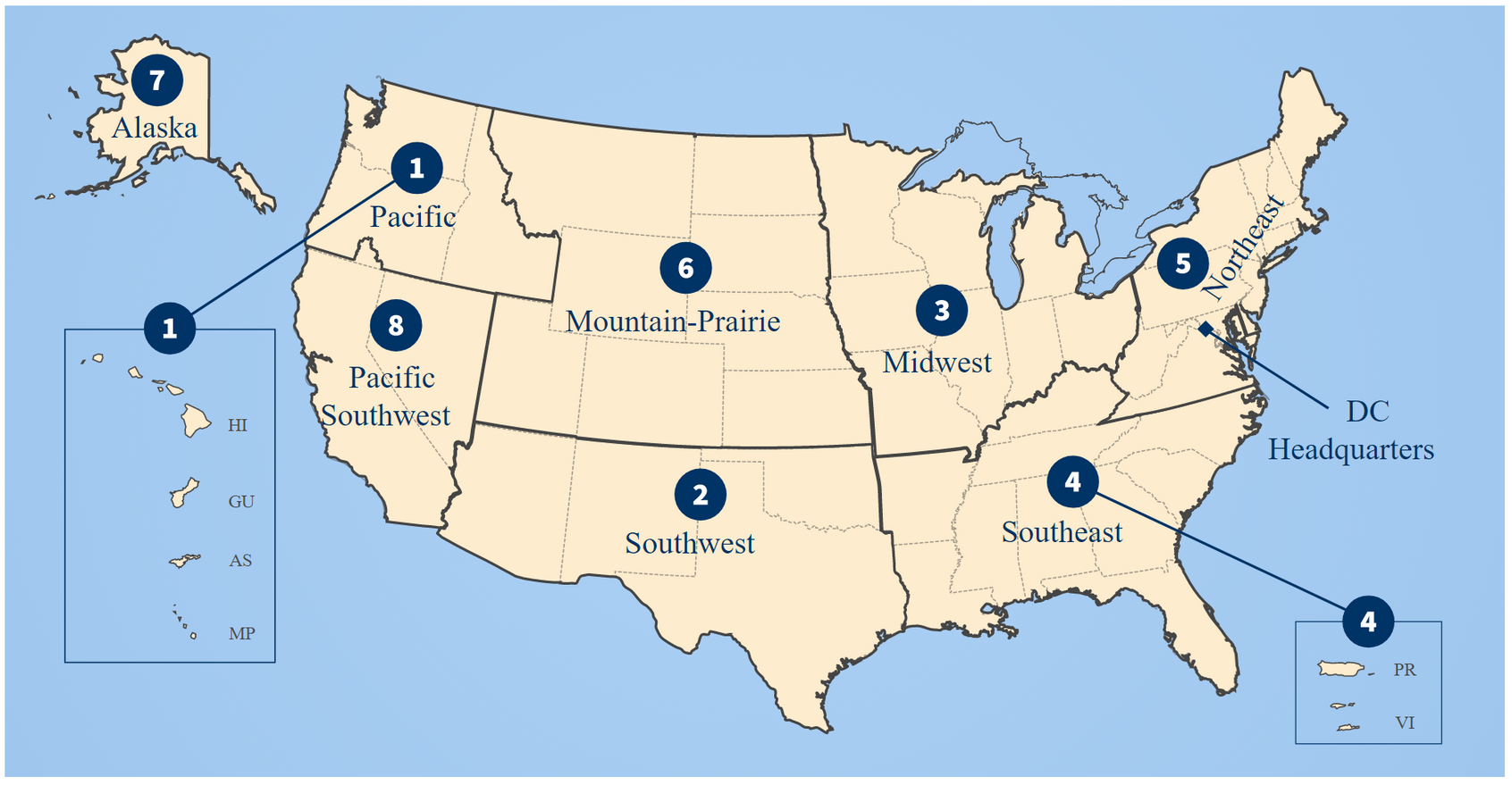 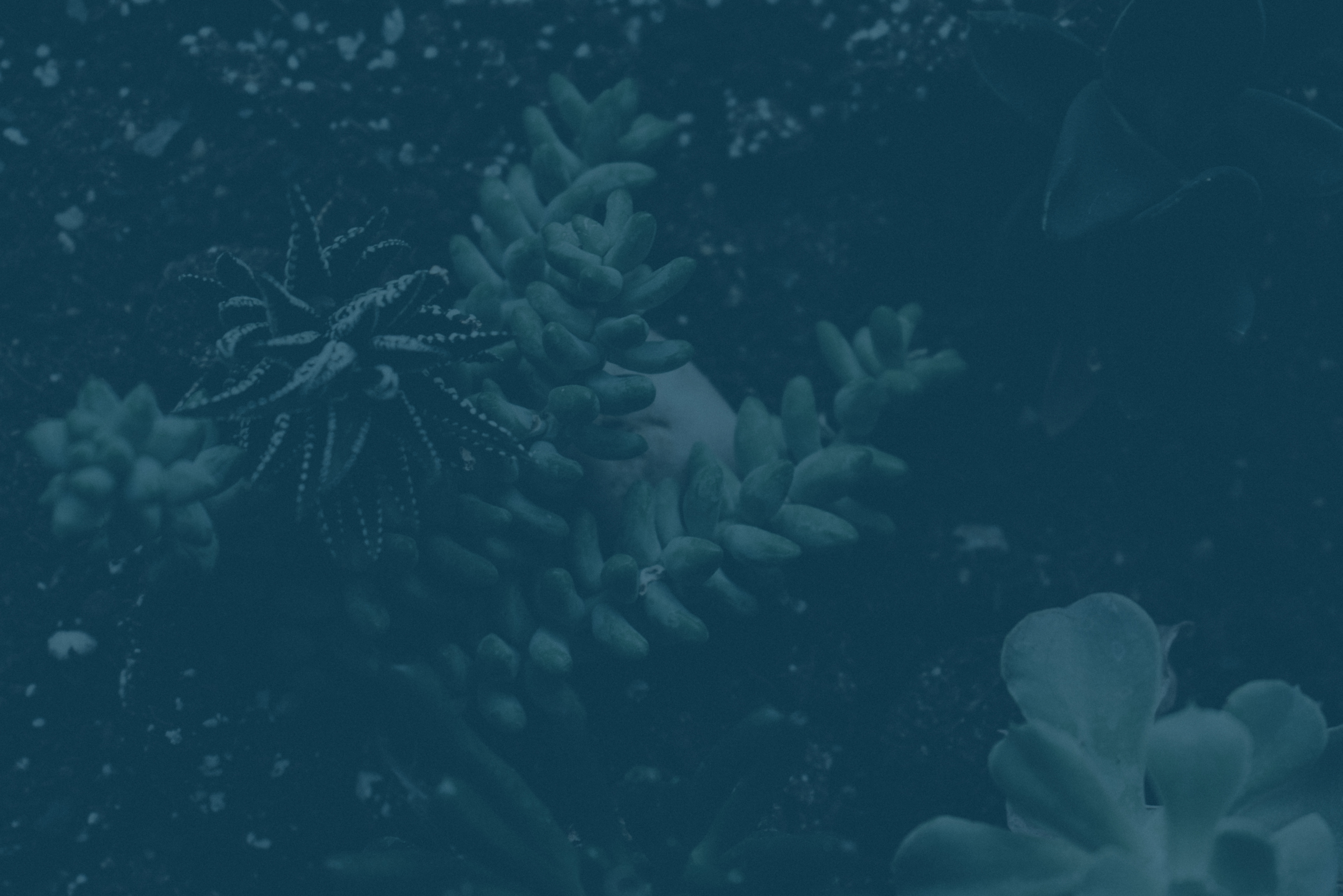 Process For Determining Priority Species
Find the phenological relevance and search for academic journals and articles
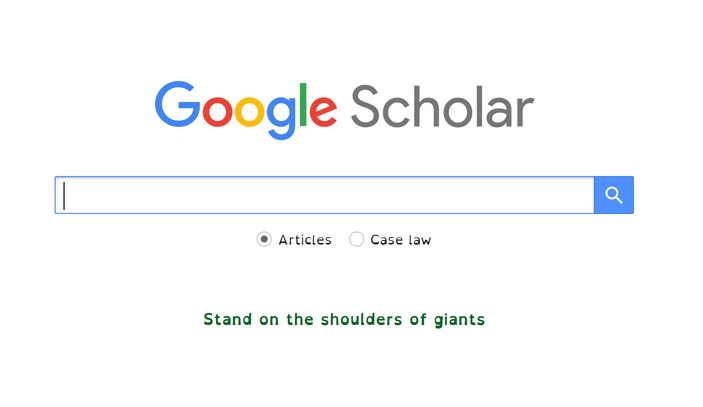 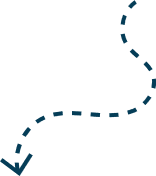 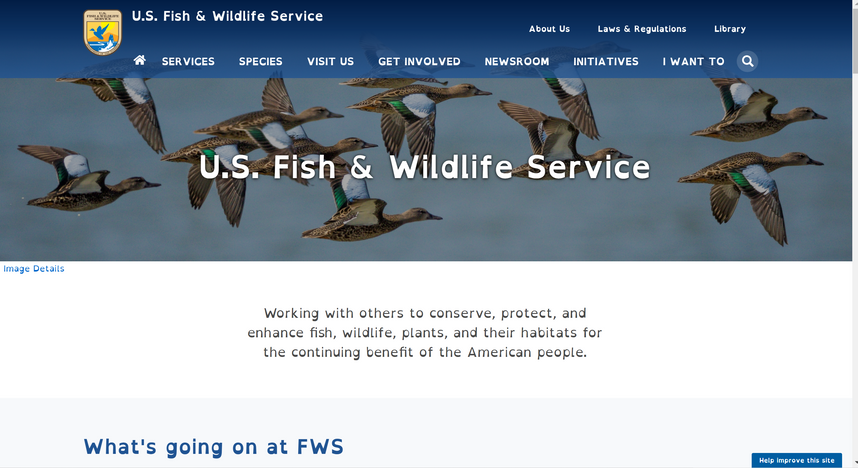 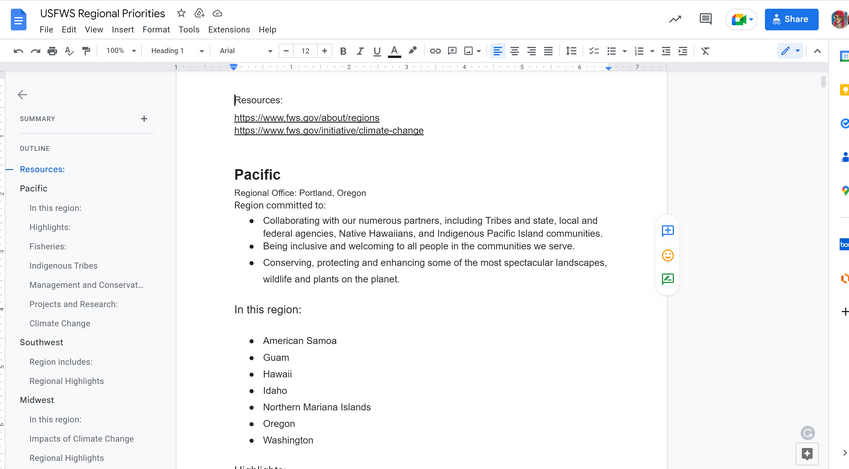 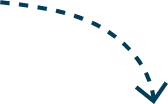 Look through the USFWS websites
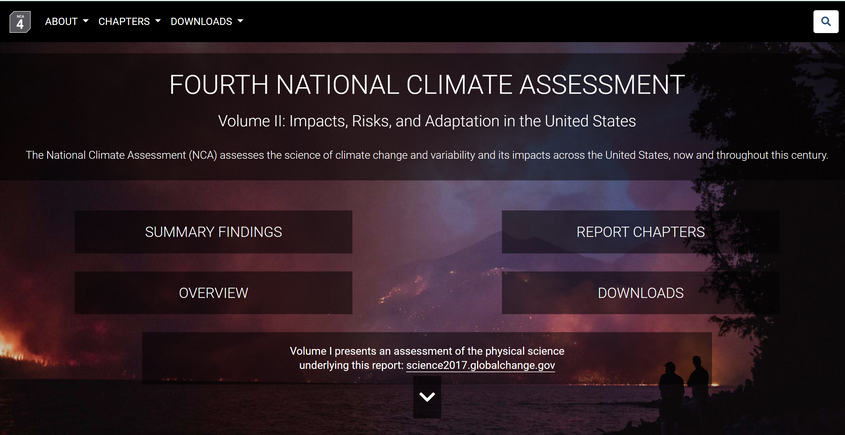 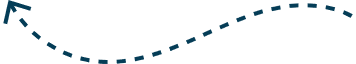 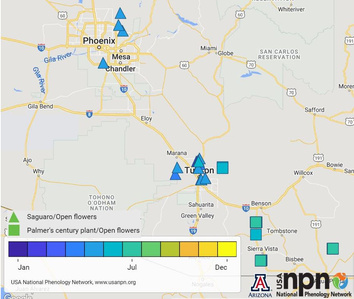 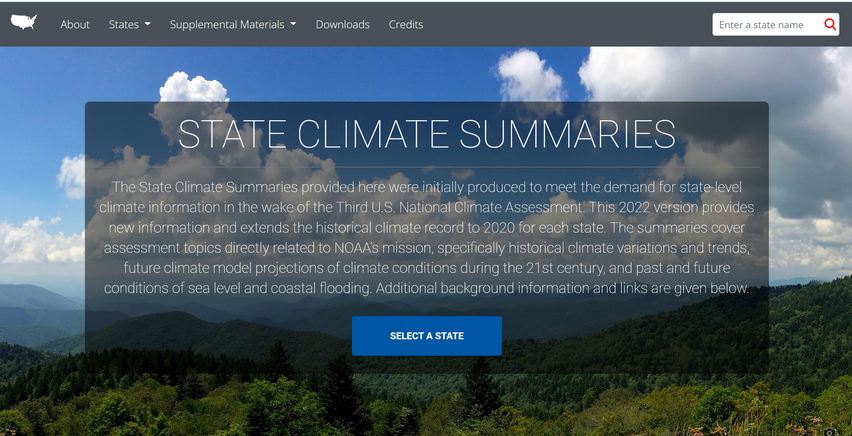 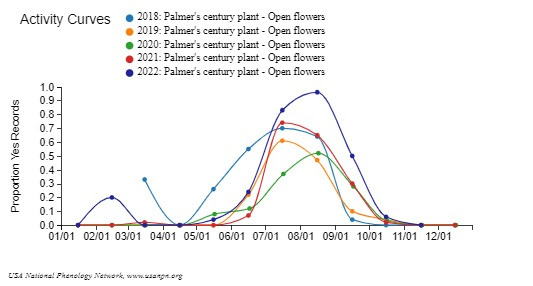 Finally, look at relevant NPN data
Use NCA websites for climate data
PACIFIC
SOUTHEAST
MIDWEST
SOUTHWEST
Priorities by Region
NORTHEAST
MOUNTAIN PRAIRIE
PACIFIC SOUTHWEST
ALASKA
USFWS Regions
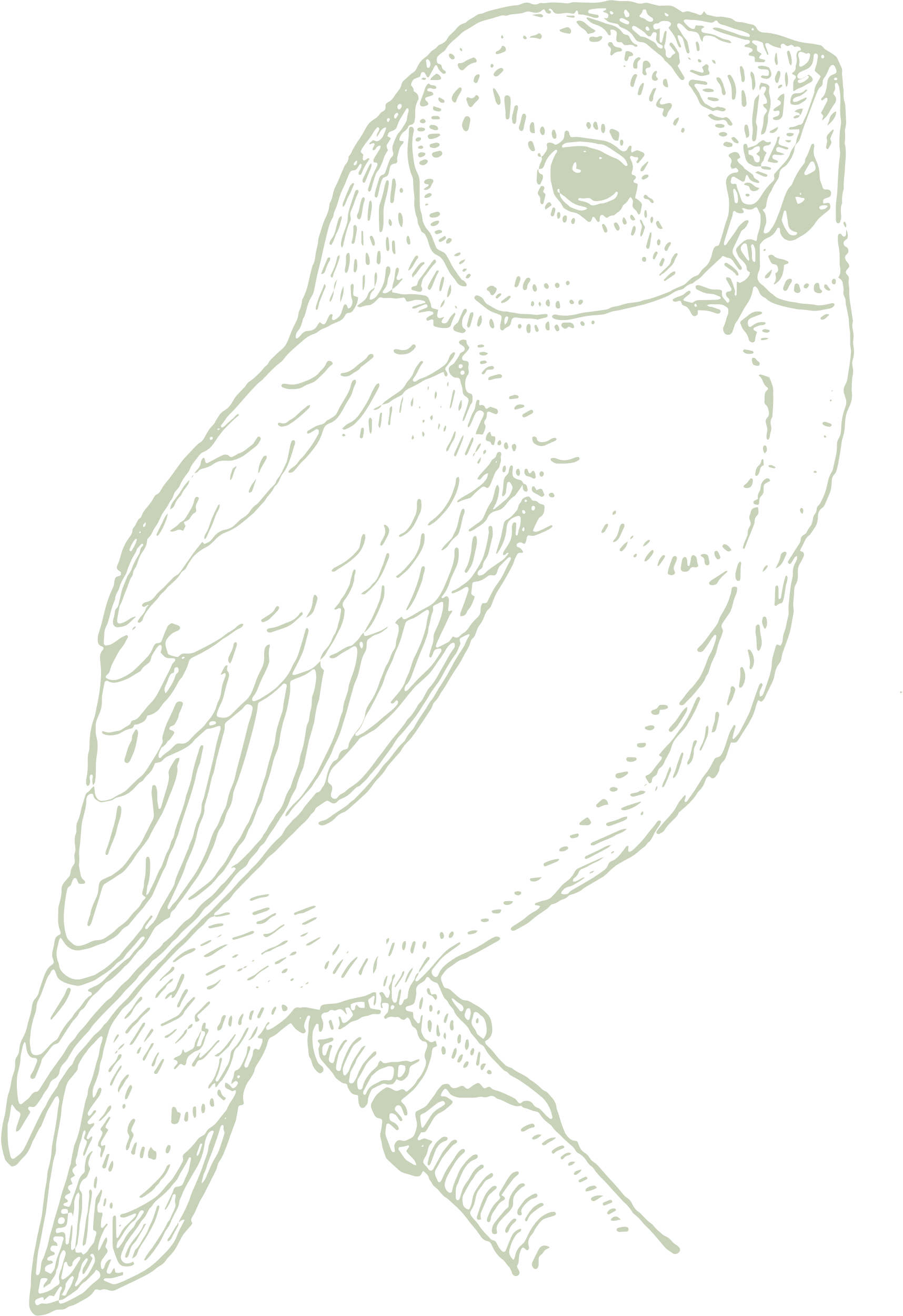 Changes Happening in Species and Ecosystems
In the Southwest:
Burrowing Owls 
nesting influenced by drought
Mexican Gray Wolves
denning phenology
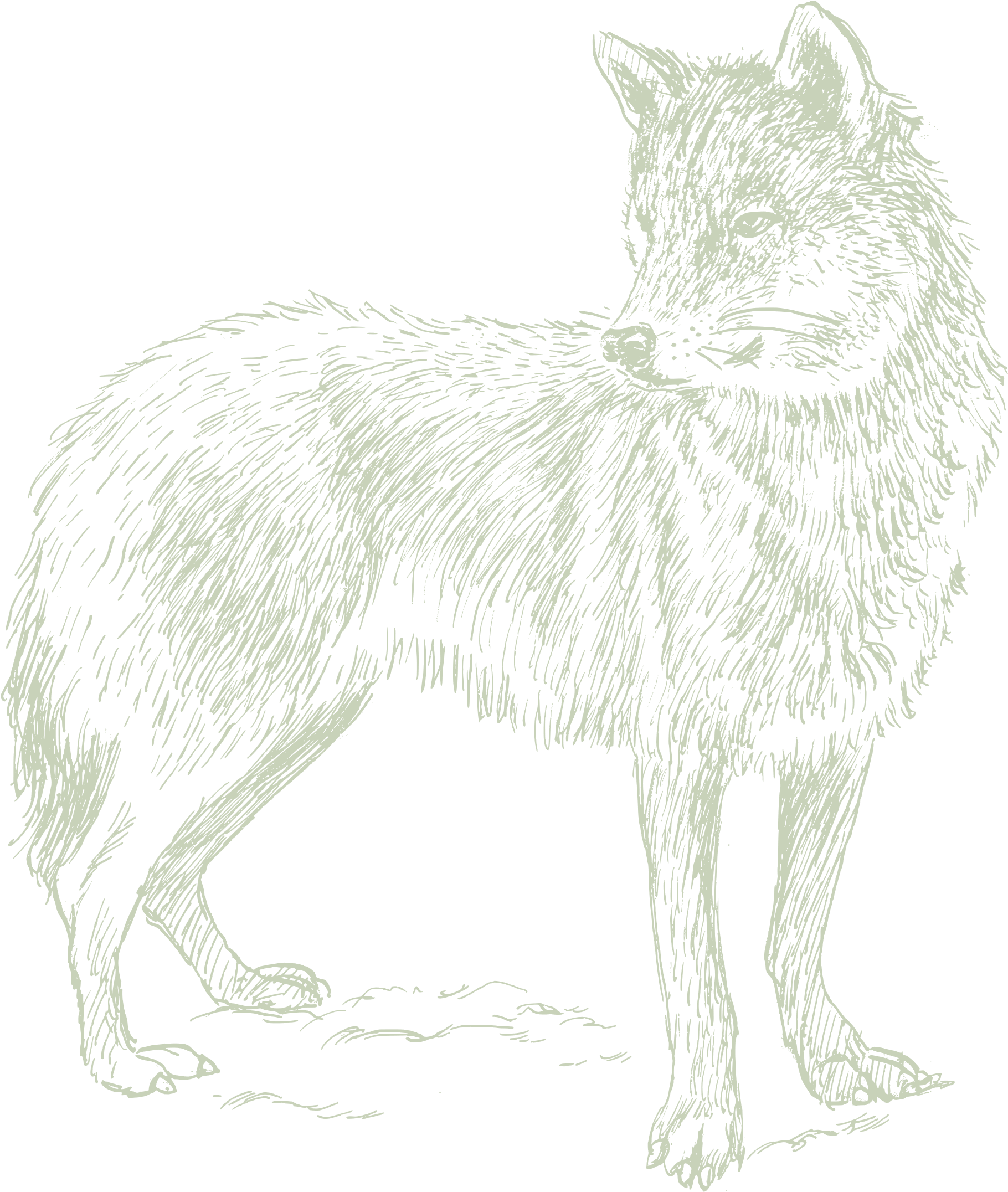 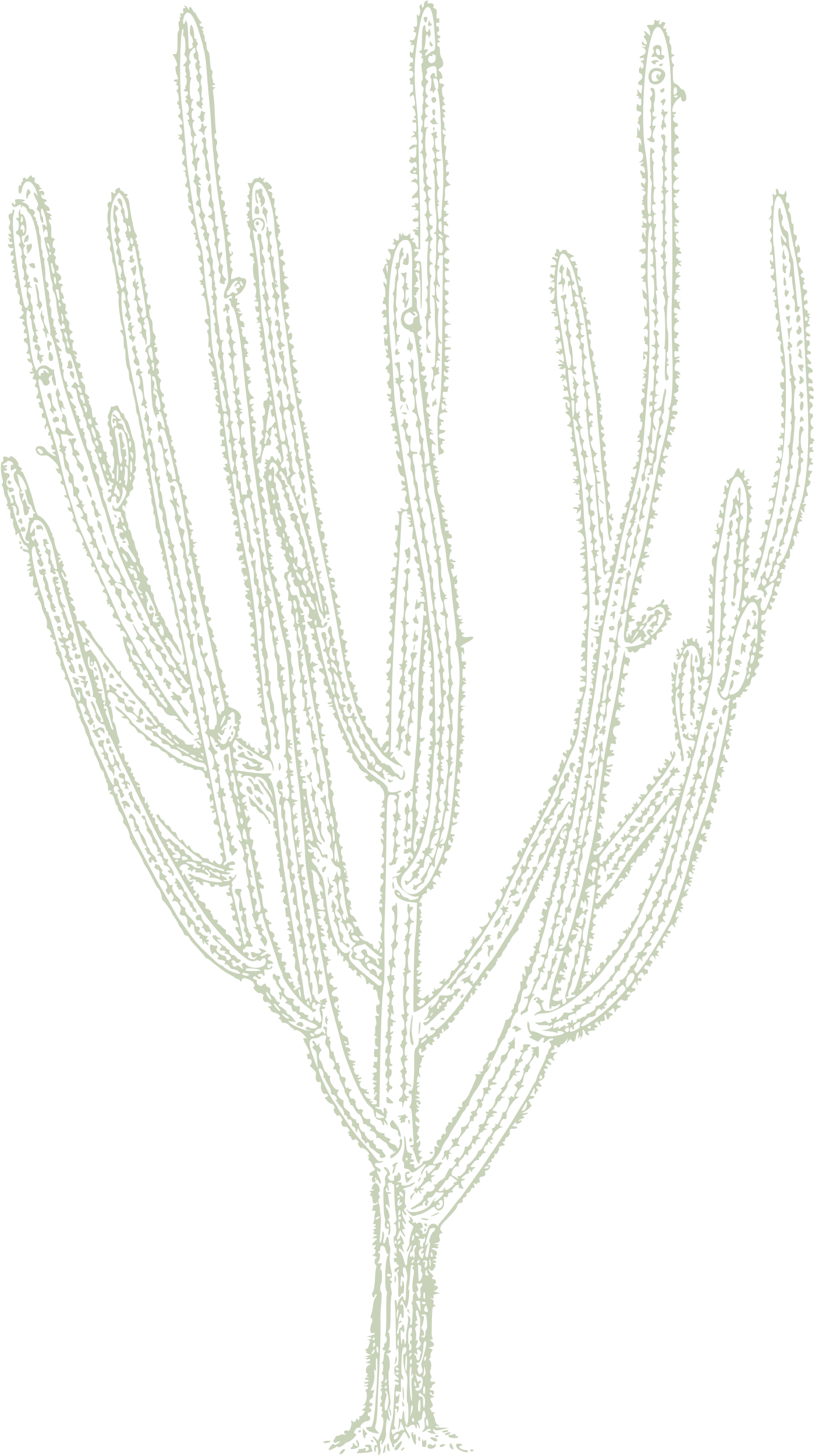 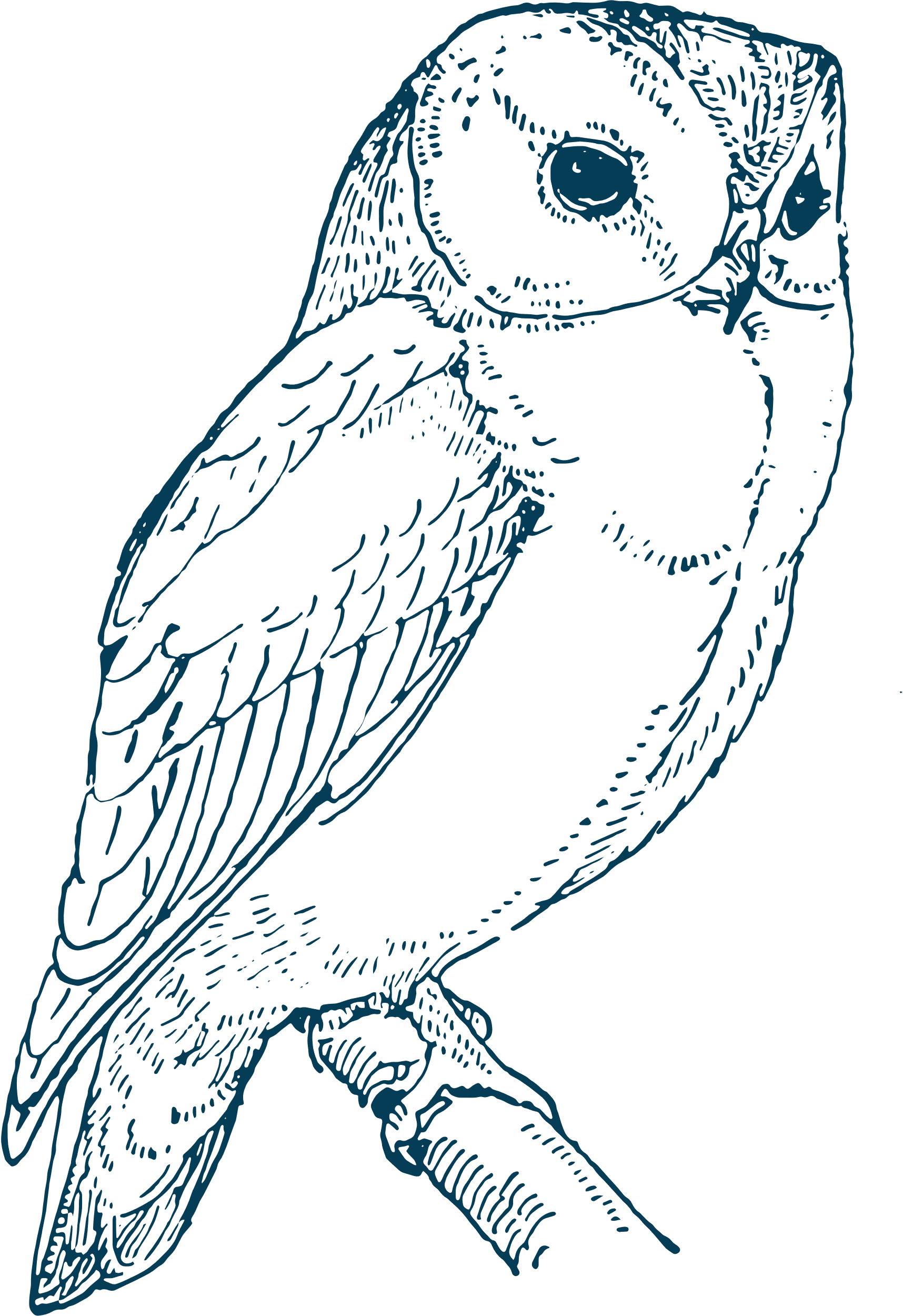 Migration
Birds in Northern regions migrate south 
Many birds in parts of the southwest may be permanent residents
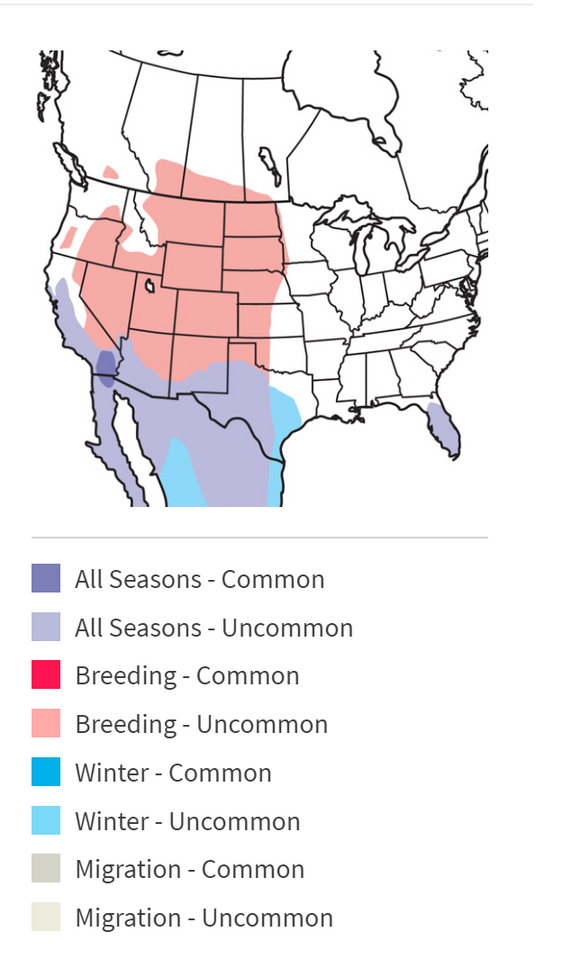 Drought and Burrowing Owls
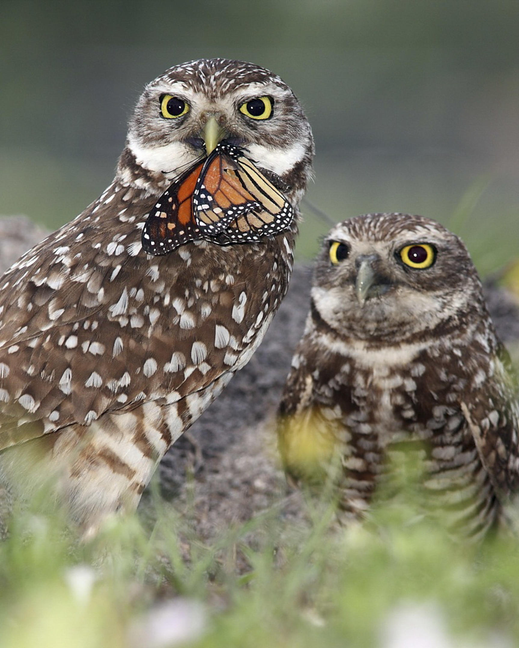 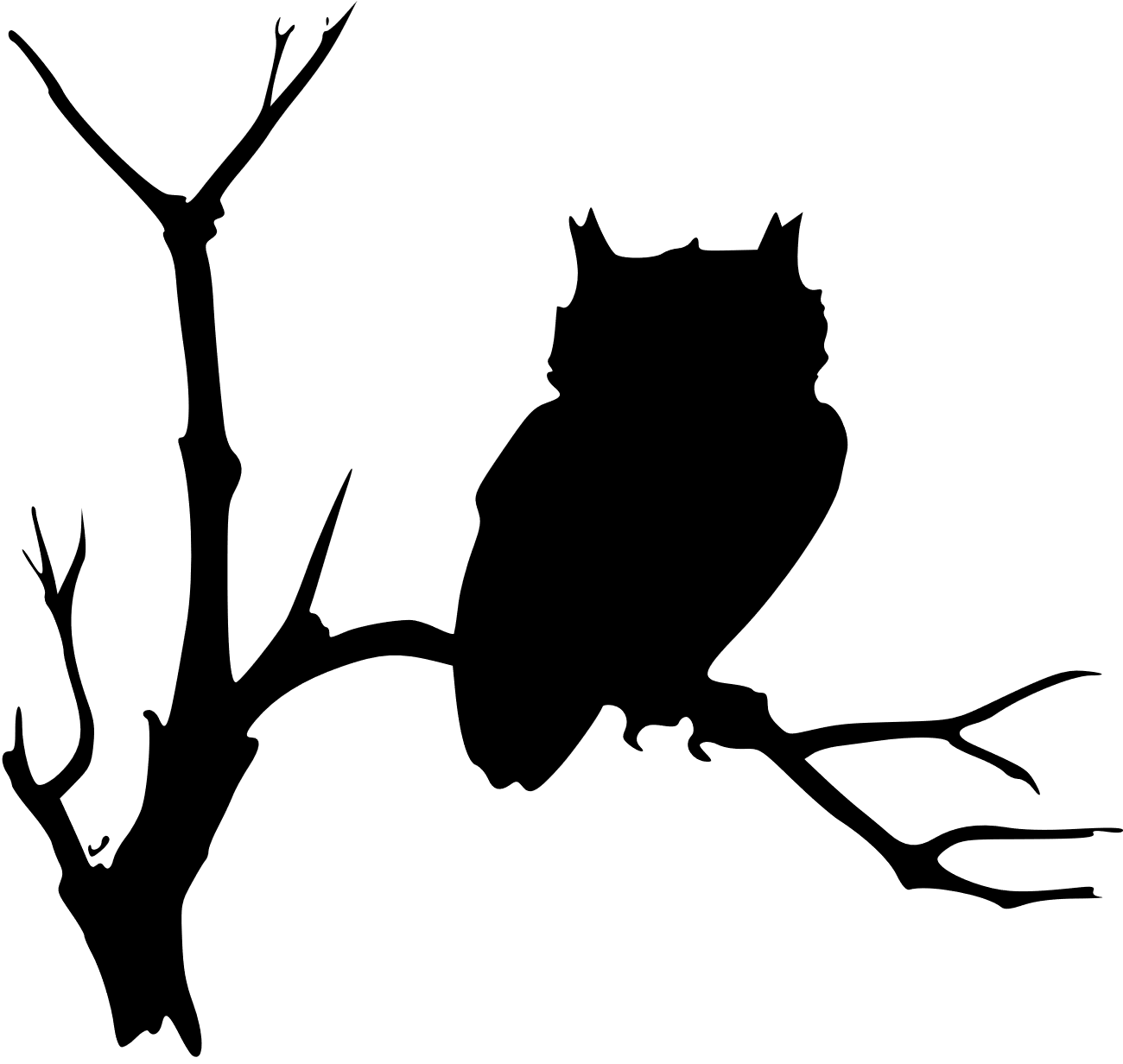 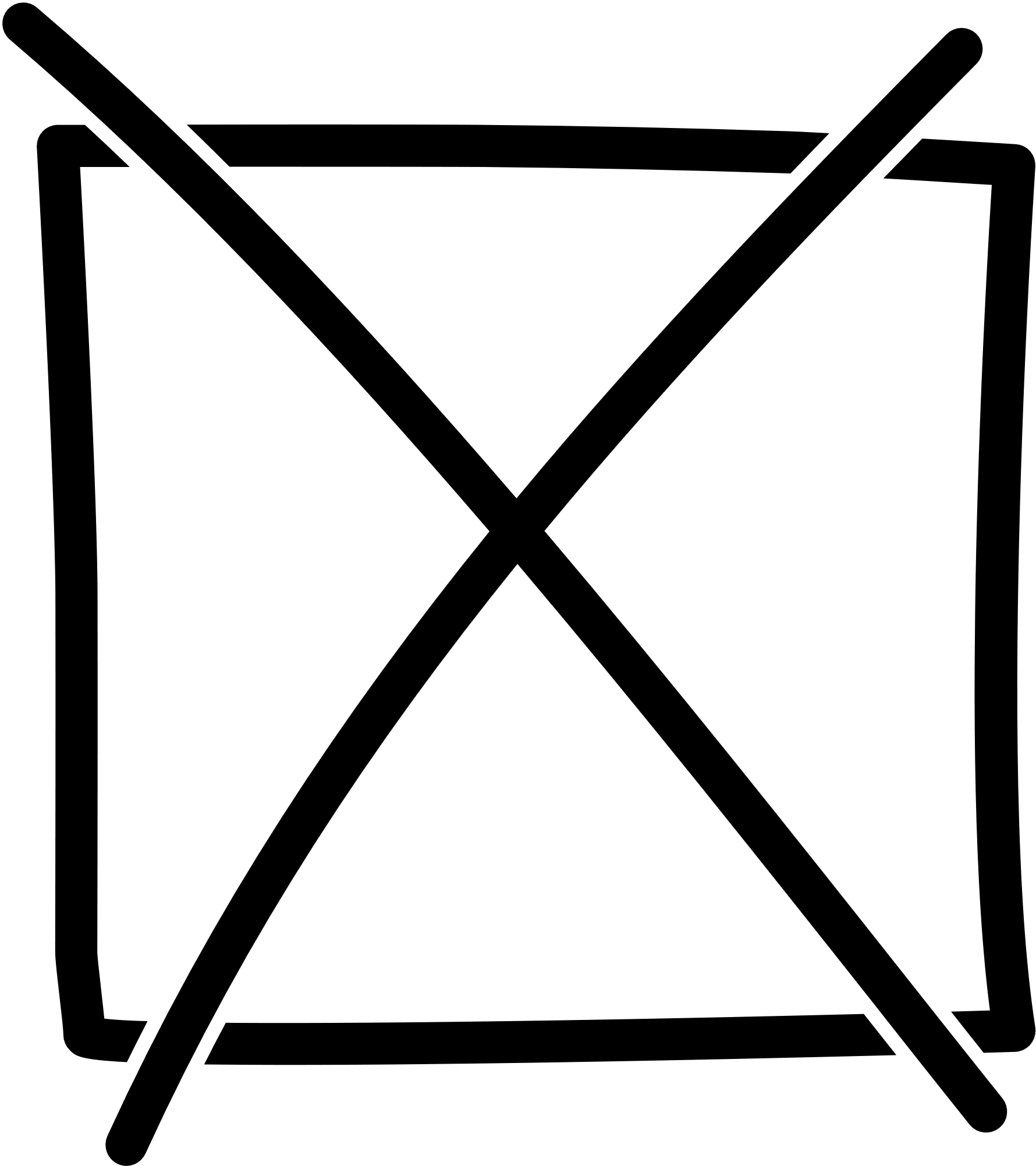 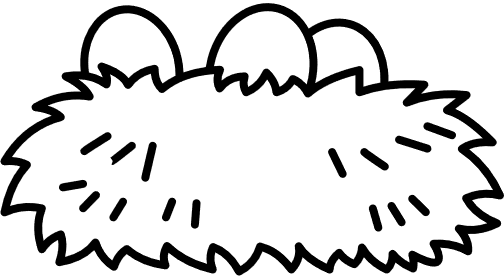 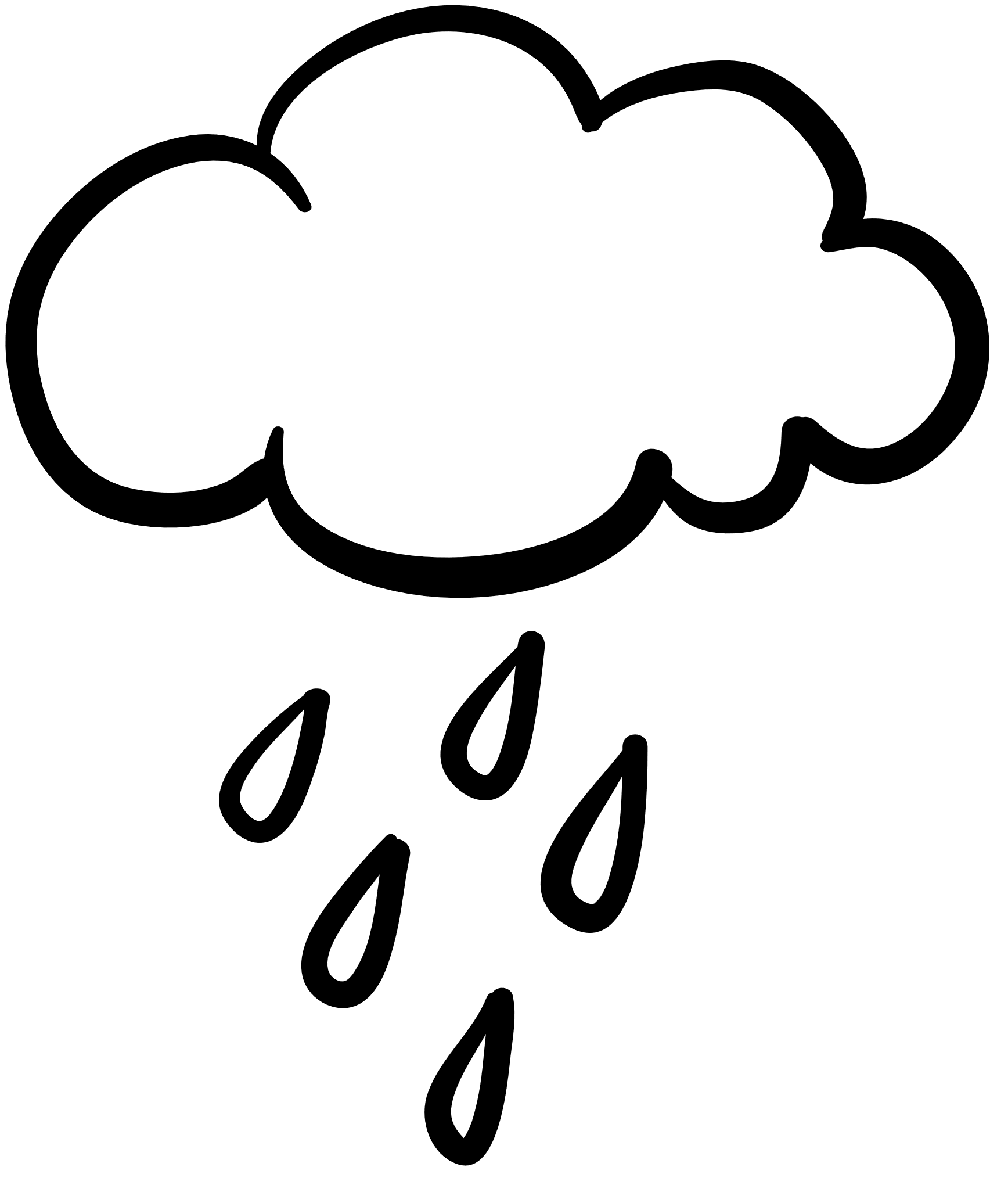 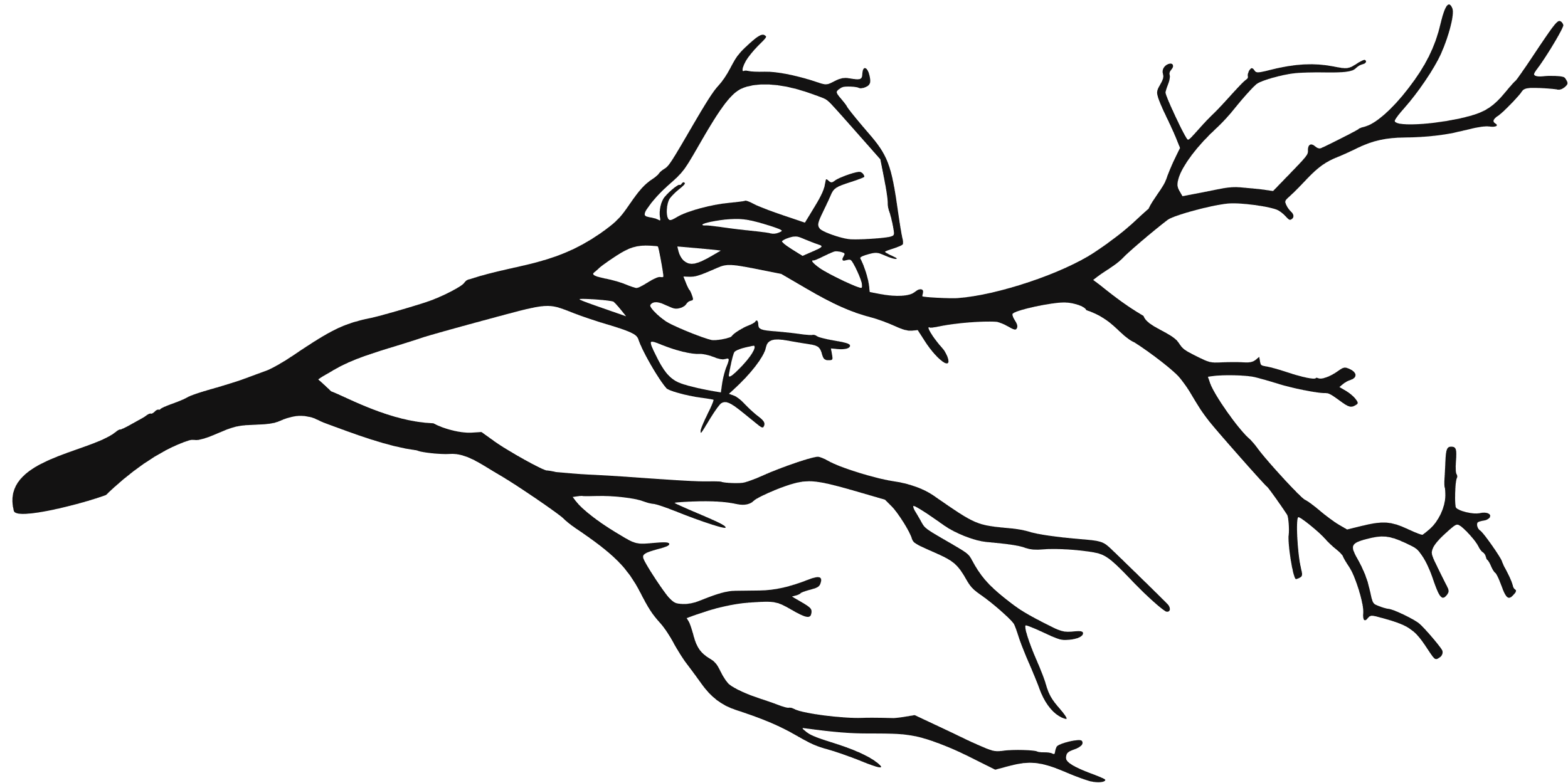 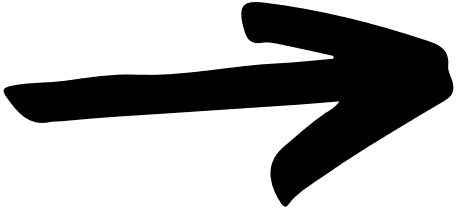 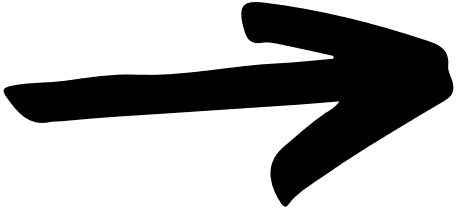 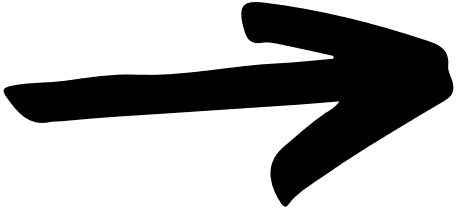 later nest initiation date
drier year
less food and resources available
owls have to stop more frequently during migration
Mexican Gray Wolf Recovery Program
Cross-fostering is a coordinated effort of the U.S. Fish and Wildlife Service, Arizona Game and Fish Department, New Mexico Department of Game and Fish, Bureau of Land Management, New Mexico State Lands Office, U.S. Forest Service, and the Mexican Wolf Species Survival Plan
In May 2022, 11 pups were released into wild populations
Gray Wolves and Climate Change
There is a lack of research on how the specific subspecies, Canis lupus baileyi, will be affected by climate change 
Research was done on gray wolf denning phenology being affected by climate change in Alaska 
climate does not have a significant impact on successful breeding and surviving wolf pups
Gray Wolves and Climate Change
Other research has found that prey can be negatively affected by climate change 
Wolf packs that need to travel for food during the summer were less successful in the numbers of pups that survived 
Found reduced reproductive success in hotter summers
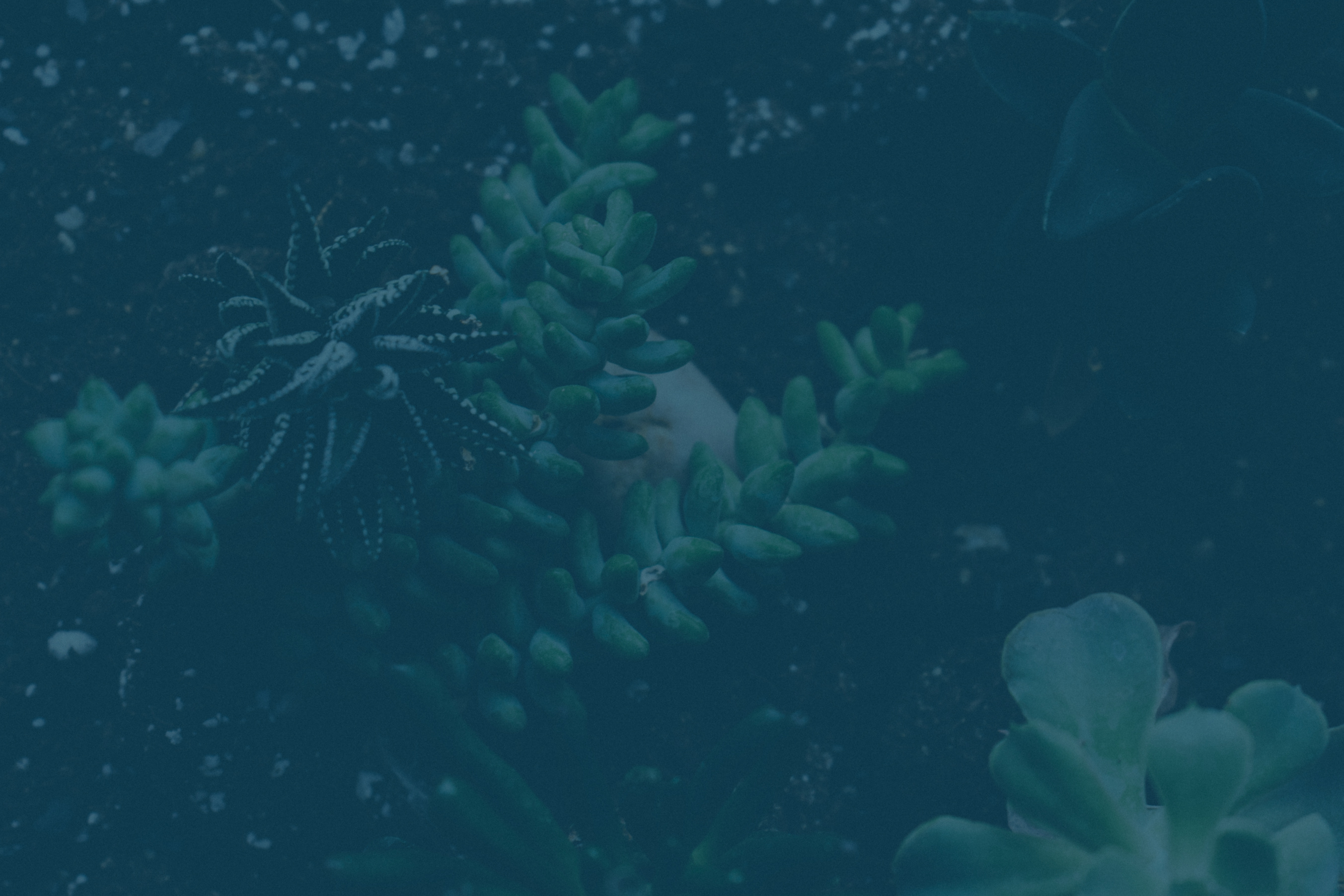 Ongoing Research
Monarchs and Milkweeds in Arizona
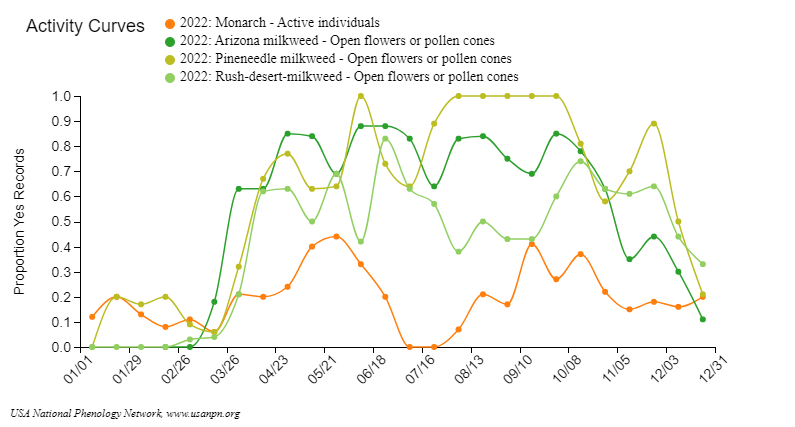 Monarchs and Milkweeds in Arizona
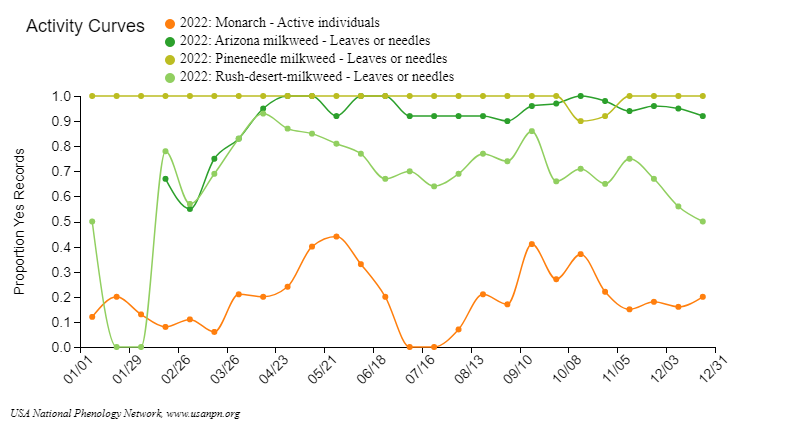 Monarchs and Milkweeds in Arizona
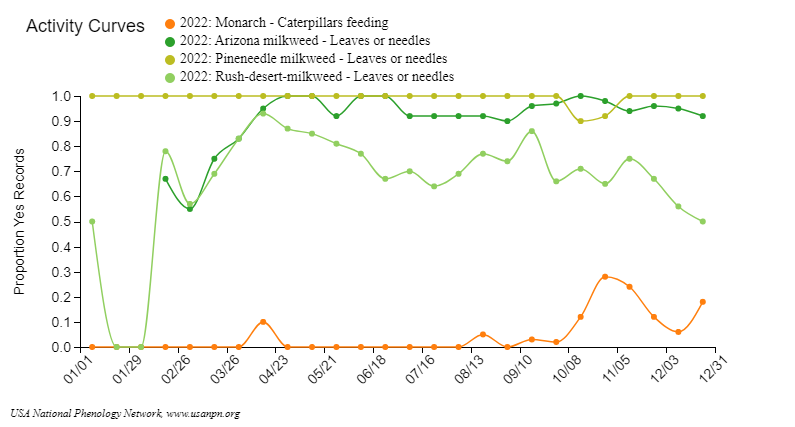 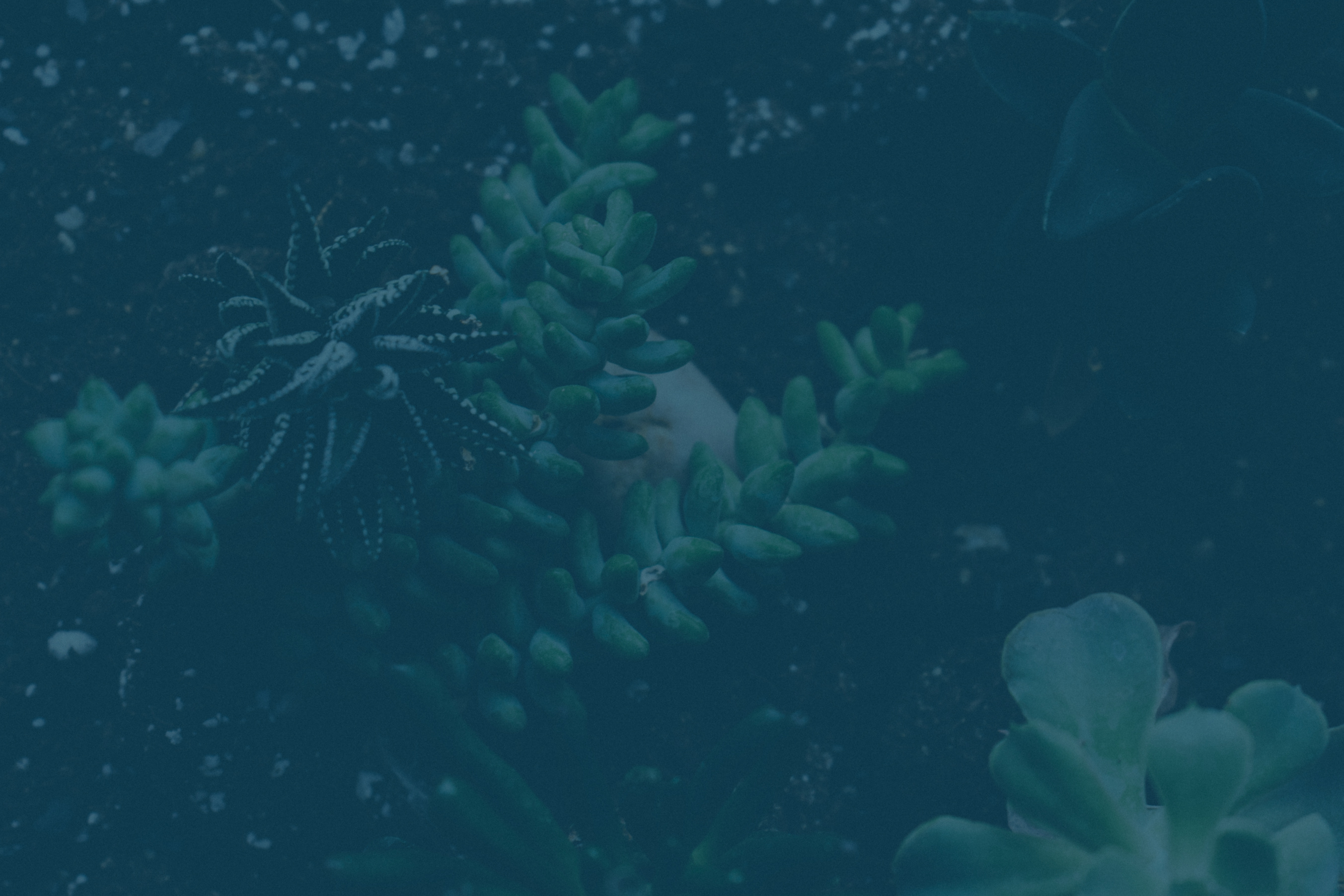 Climate Projections
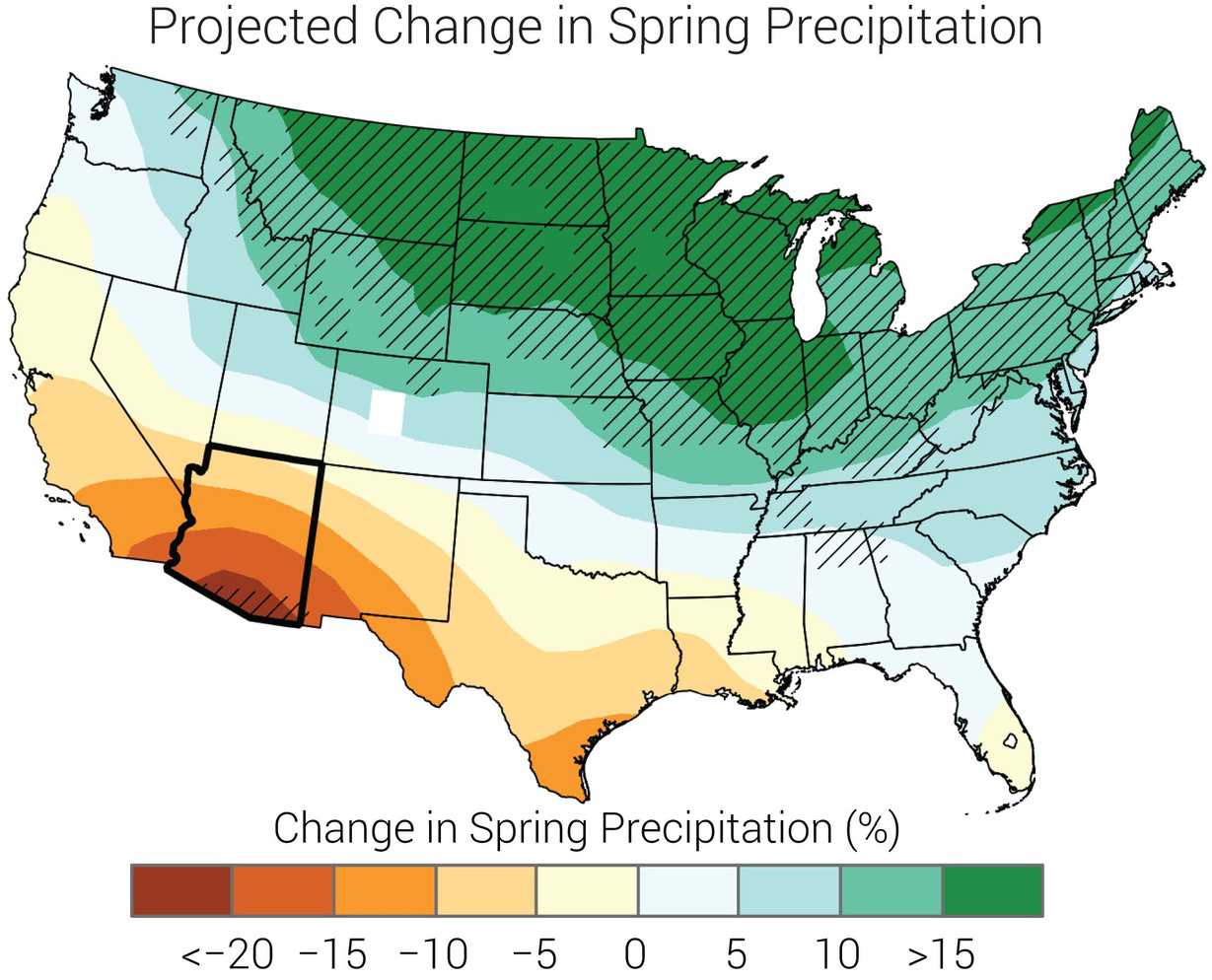 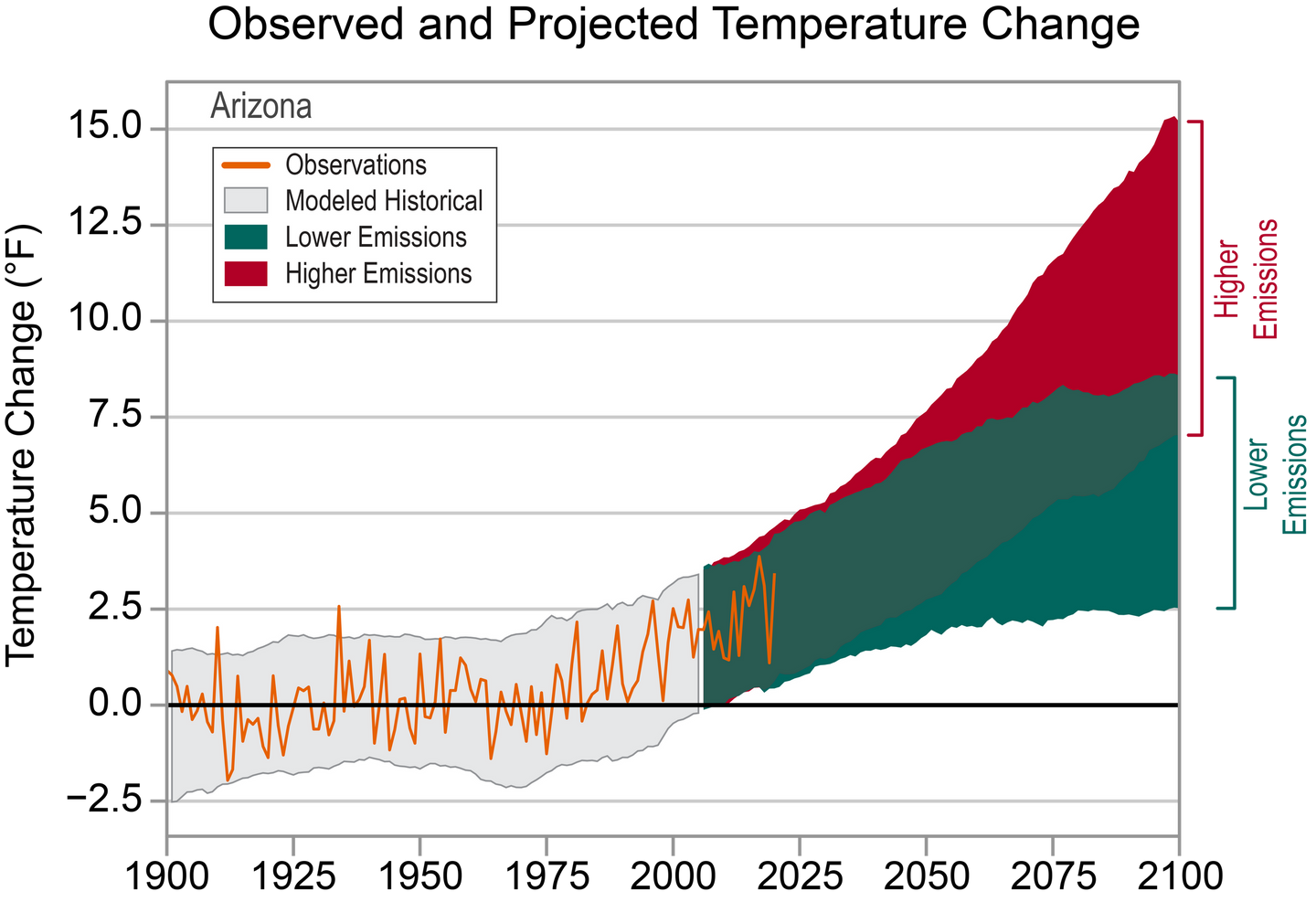 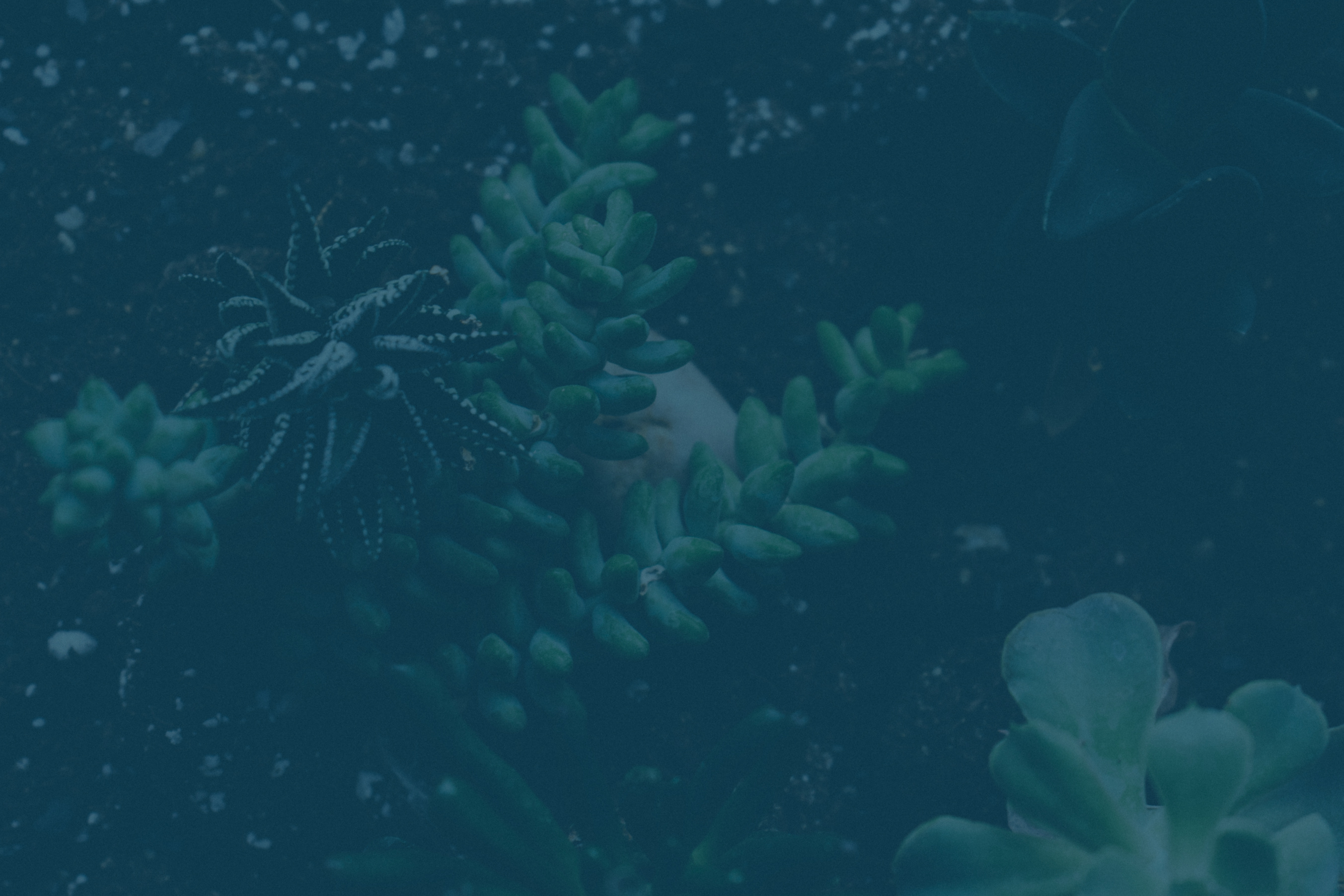 Thank You